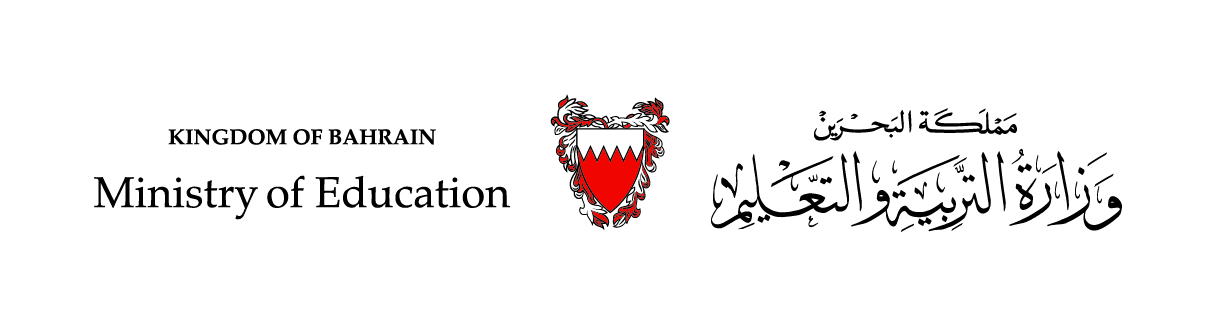 الدَرْسُ (24)
الصَّفْحَةُ (36)
الحَلَقَةُ الأُولى –اللُّغَةُ العَرَبيَّة الصَّفُ الأَوَّلُ
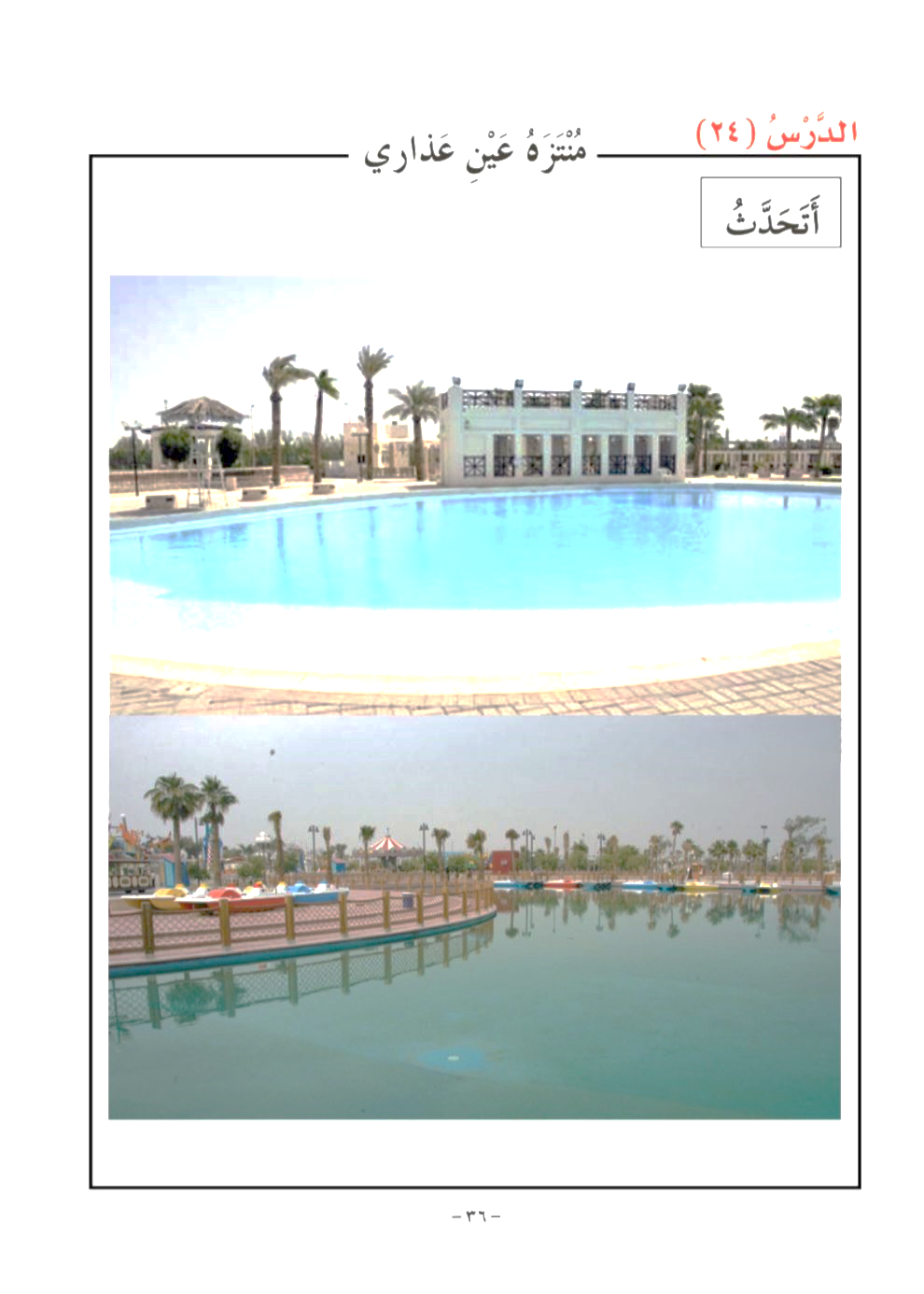 مُنْتَزَهُ عَيْنِ عَذاري
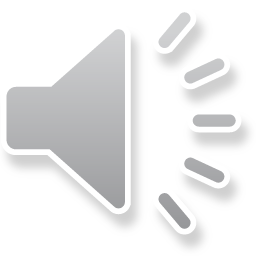 هِنْدُ تَسْأَلُ هاشِمٌ: ماذا تُلاحِظُ في هذه الصّورَةِ؟
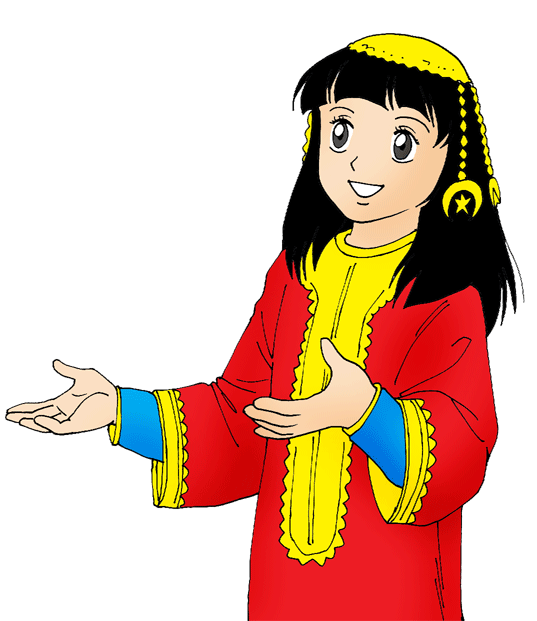 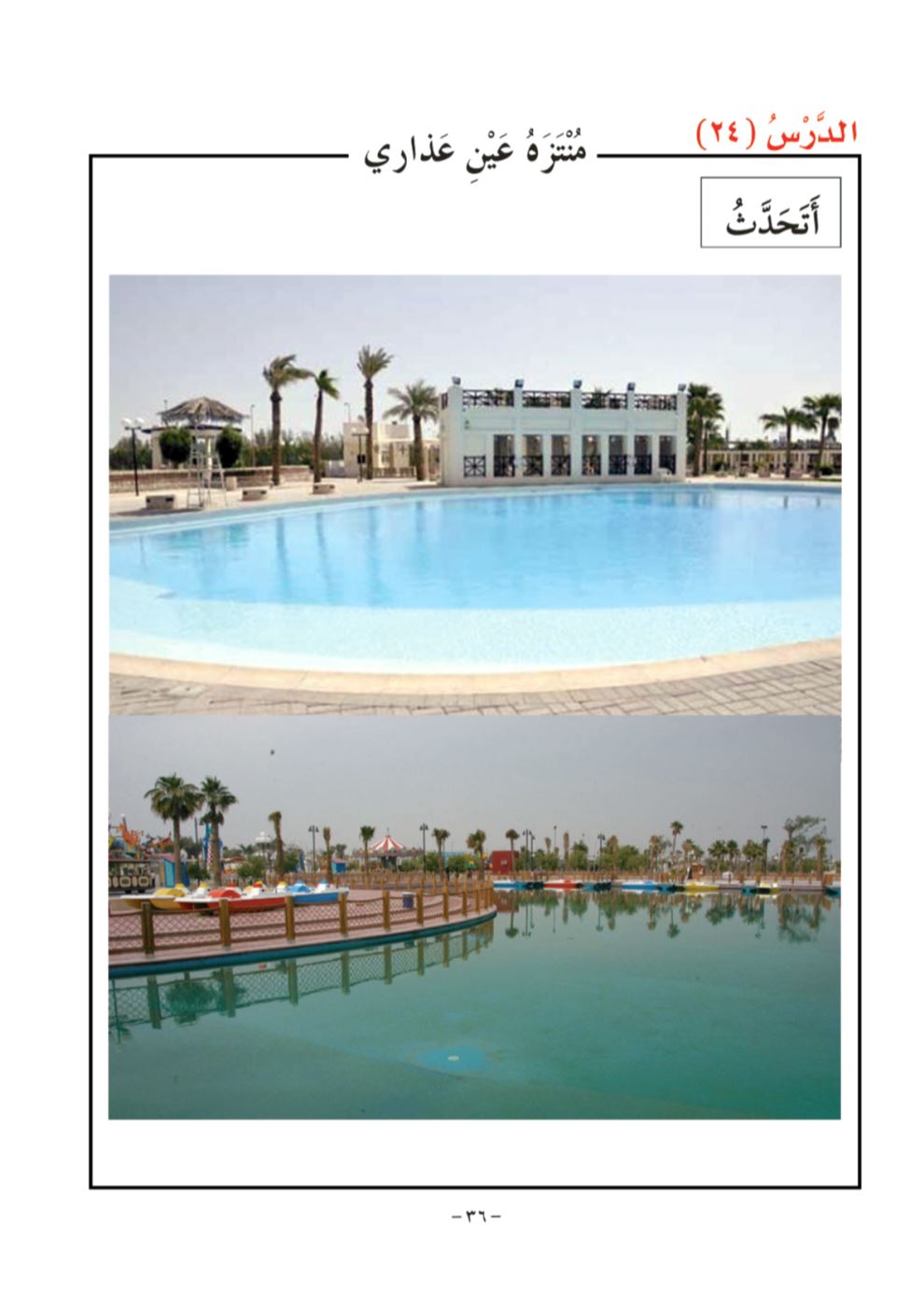 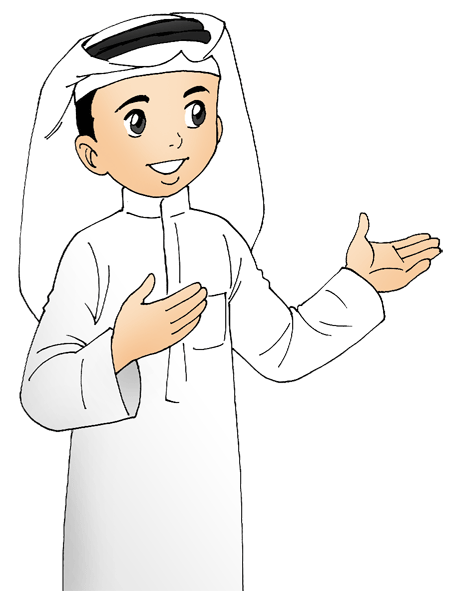 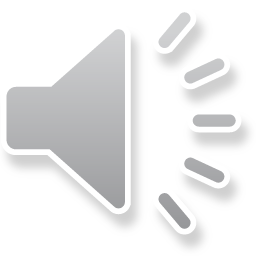 لاحظ الحُروفَ المُلَوَنَةِ
هَيّا نَقْرَأُ:
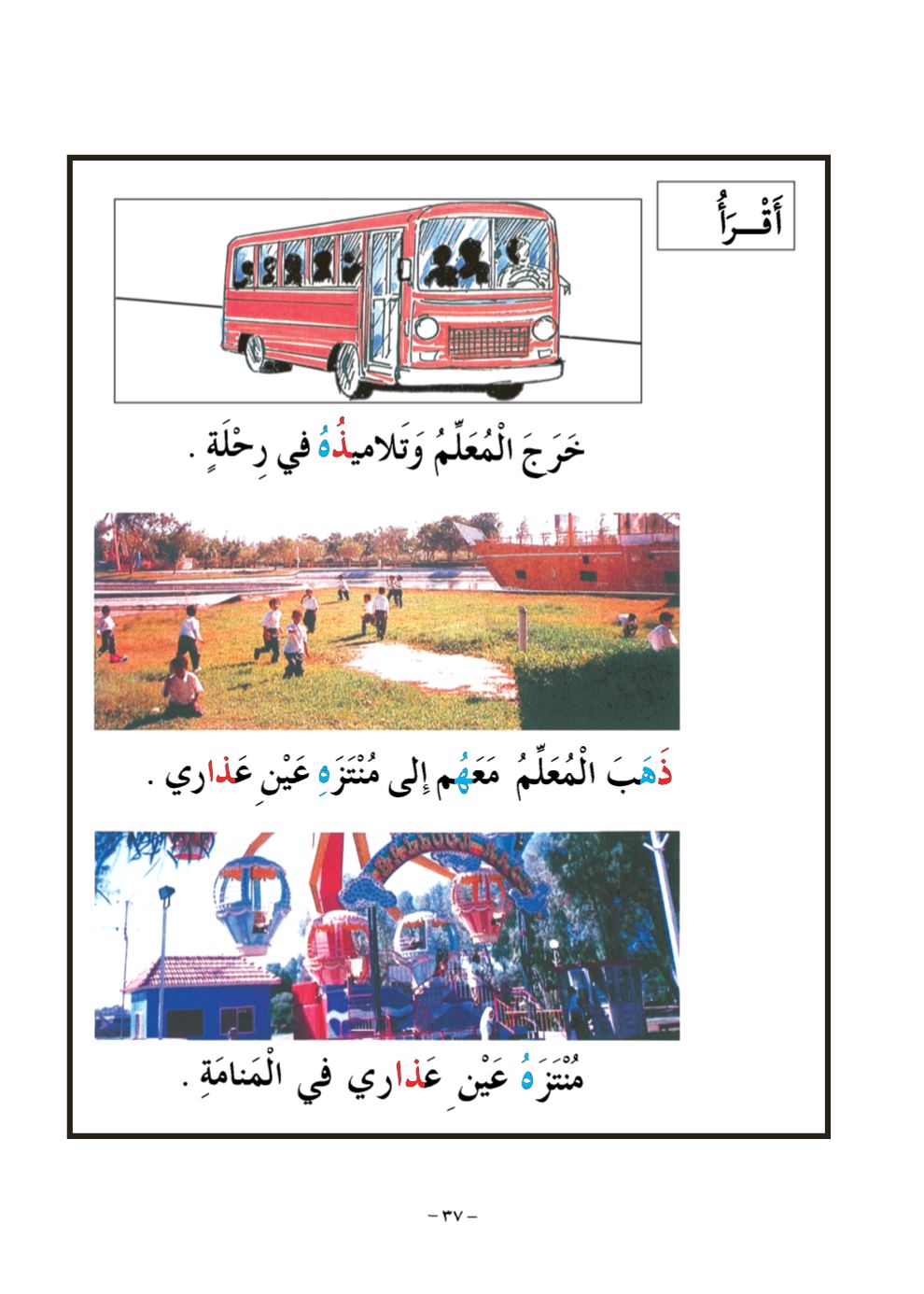 خَرَجَ المُعَلِّمُ وَتَلاميذُهُ في رِحْلَةٍ.
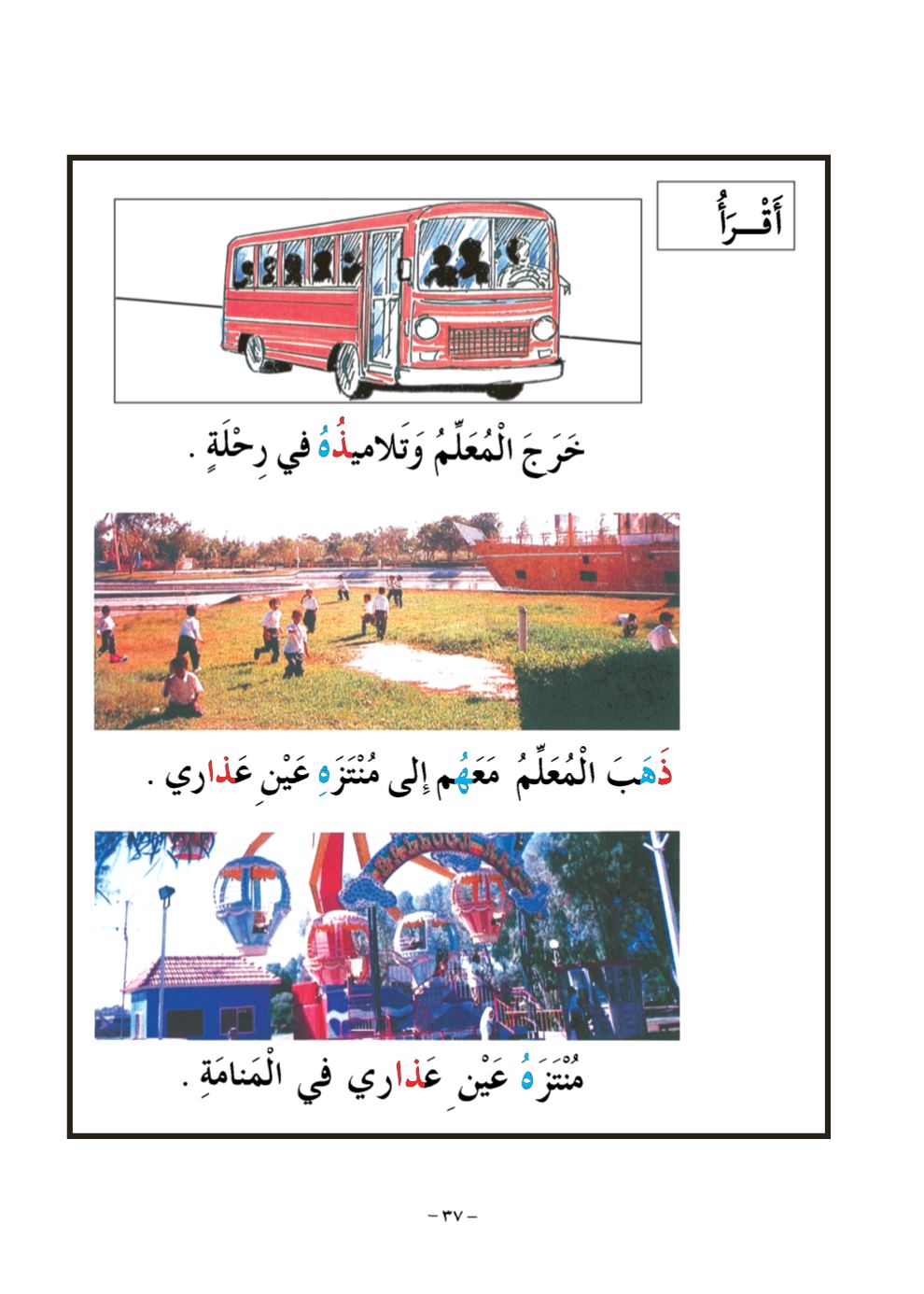 ذَهَبَ المُعَلِّمُ مَعَهُم إلى مُنْتَزَهِ عَيْنِ عَذاري.
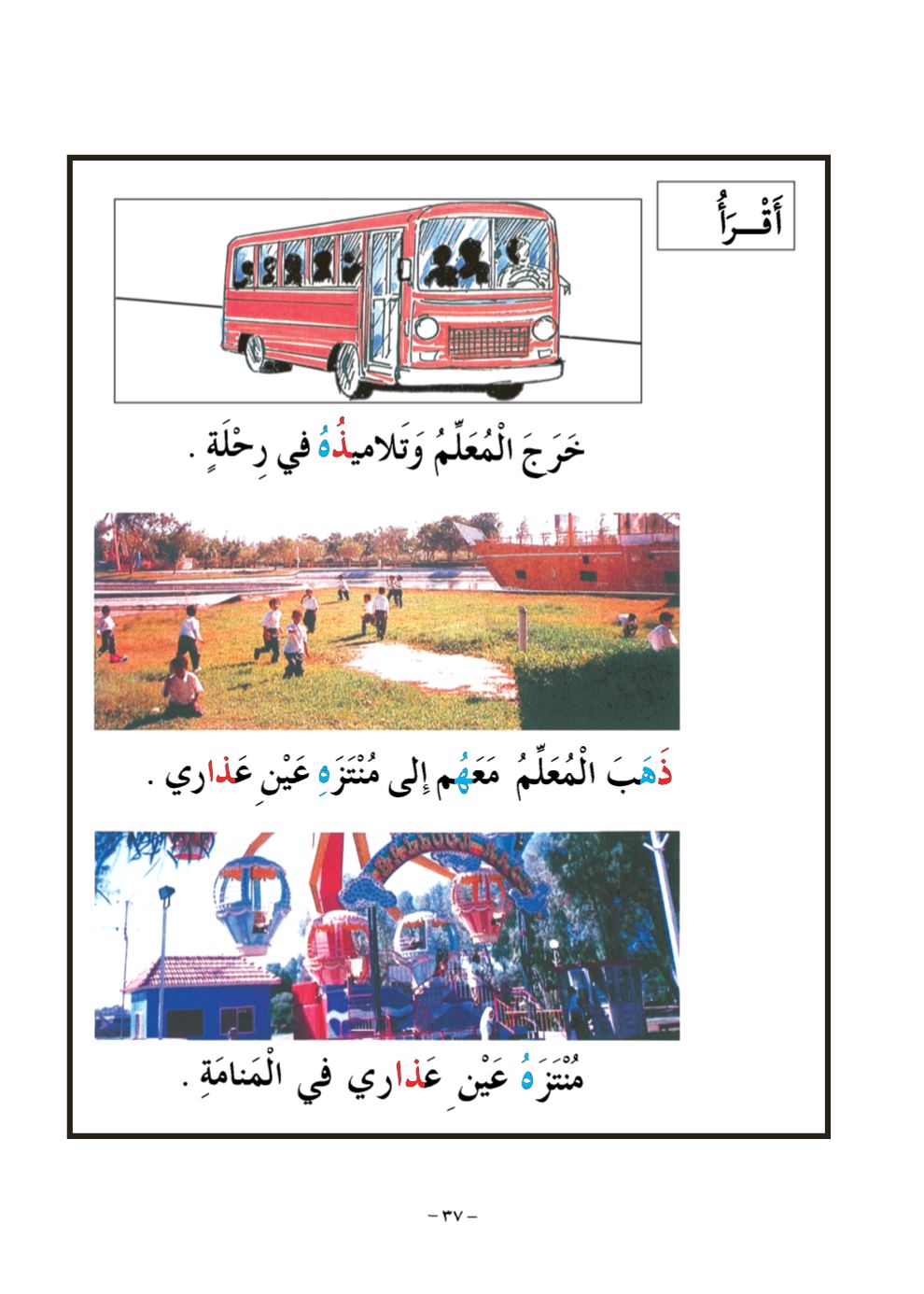 مُنْتَزَهُ عَيْنِ عَذاري في المَنامَةِ.
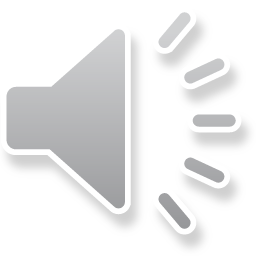 لاحظ الحُروفَ المُلَوَنَةِ
قالَ المُعَلِّمُ: كانَتْ عَيْنُ عَذاري مِنْ أَكْبَرِ العُيونِ.
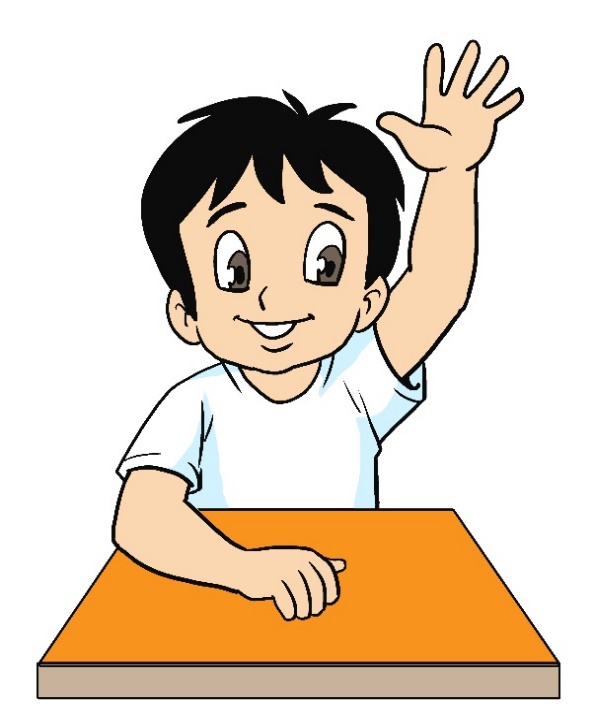 سَأَلَهُ أَحَدْ التَلاميذِ:
يا أُسْتاذْ وَهَلْ في البَحْرَيْنِ عُيونٌ أخرى؟
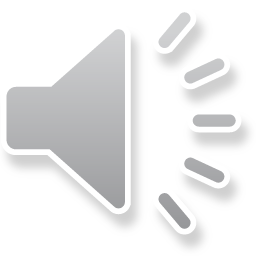 يَكونُ شَكْلُ حَرْفَ الهاءِ في بِدايَةِ الكَلِمَةِ هكذا:
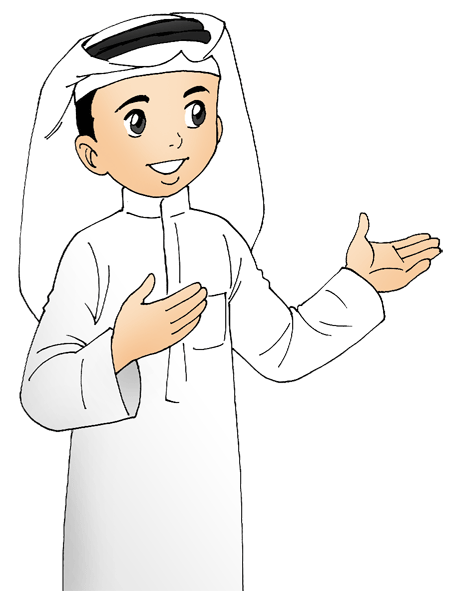 هــاشِمٌ
هـ
ونُشاهِدُها في كَلِمَةِ:
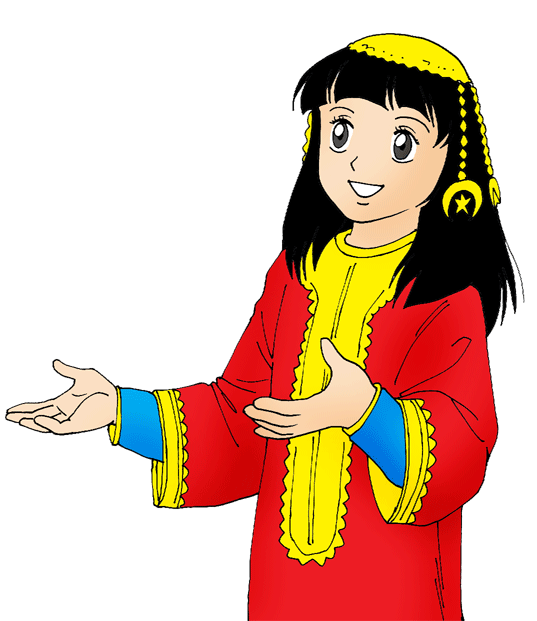 هِـــــندُ
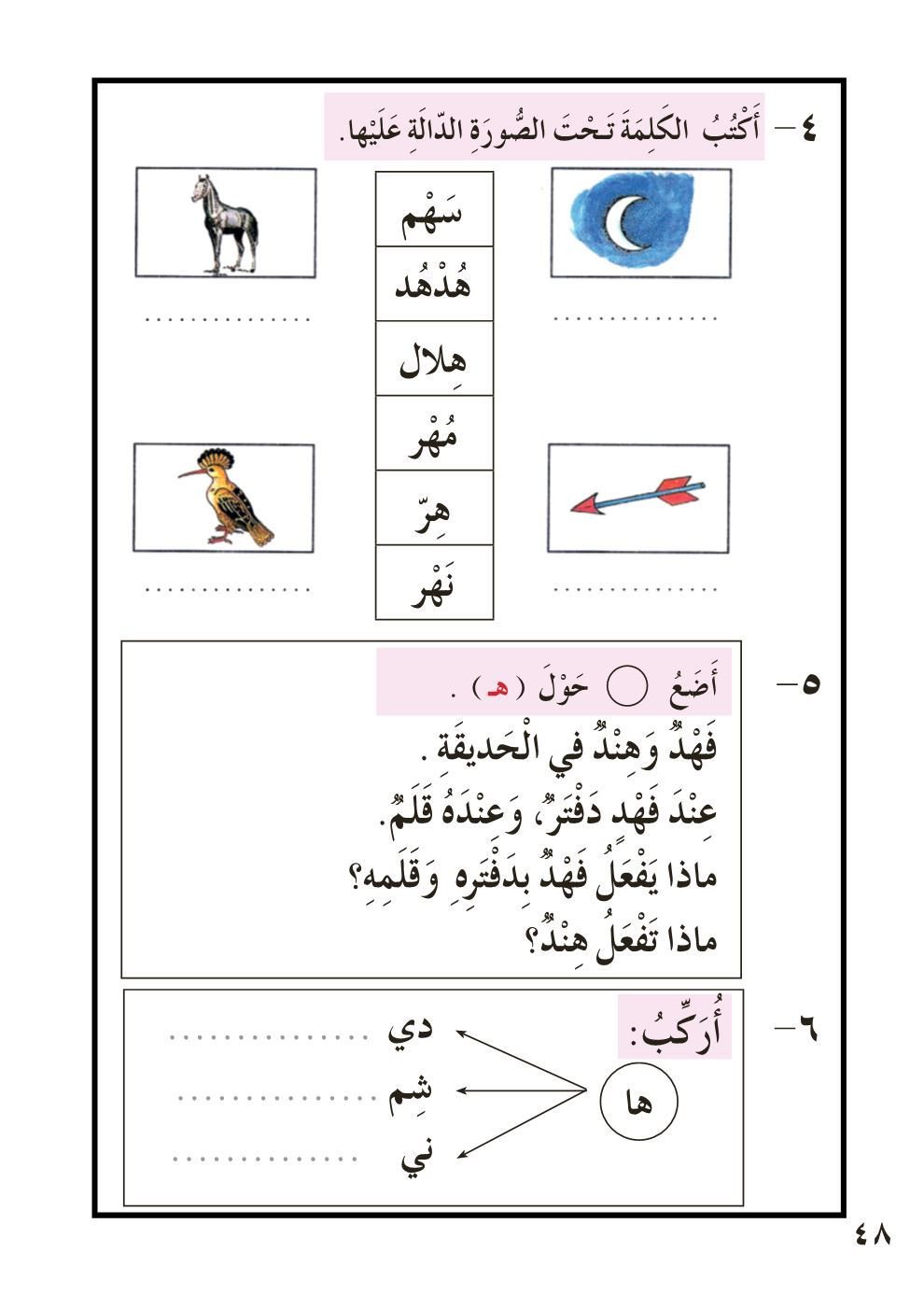 هُــدْهُـدٌ
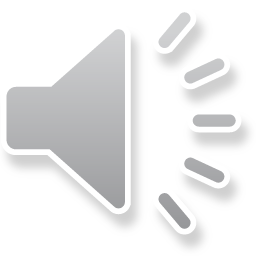 يَكونُ شَكْلُ حَرْفَ الهاءِ في وَسَطِ الكَلِمَةِ هكذا:
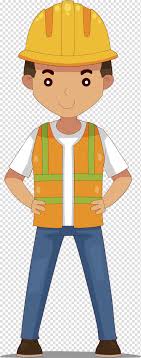 ـهـ
مُـهَـنْدِسٌ
ونُشاهِدُها في كَلِمَةِ:
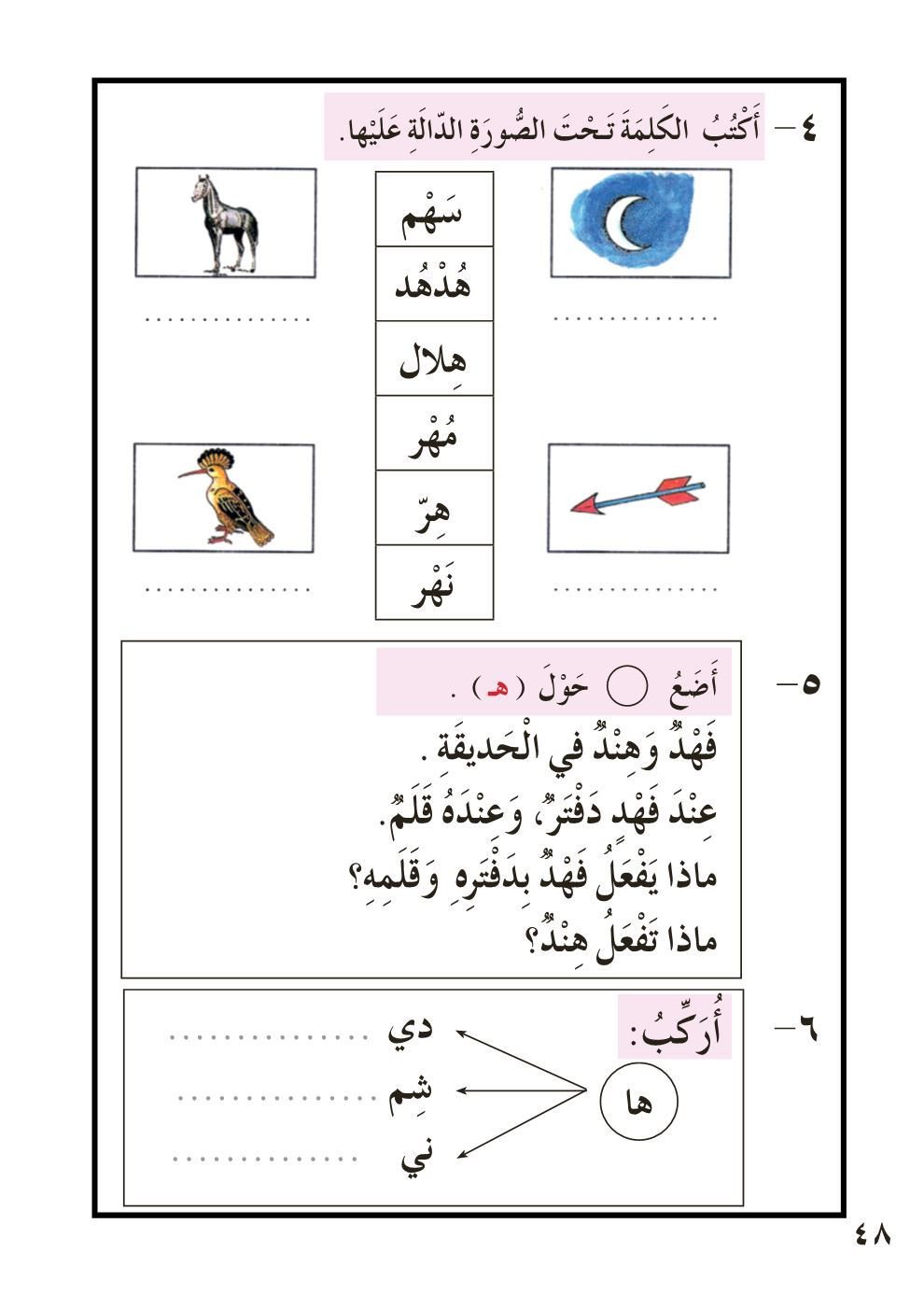 سَـــــهْـمٌ
ـها
جِـهــــانُ
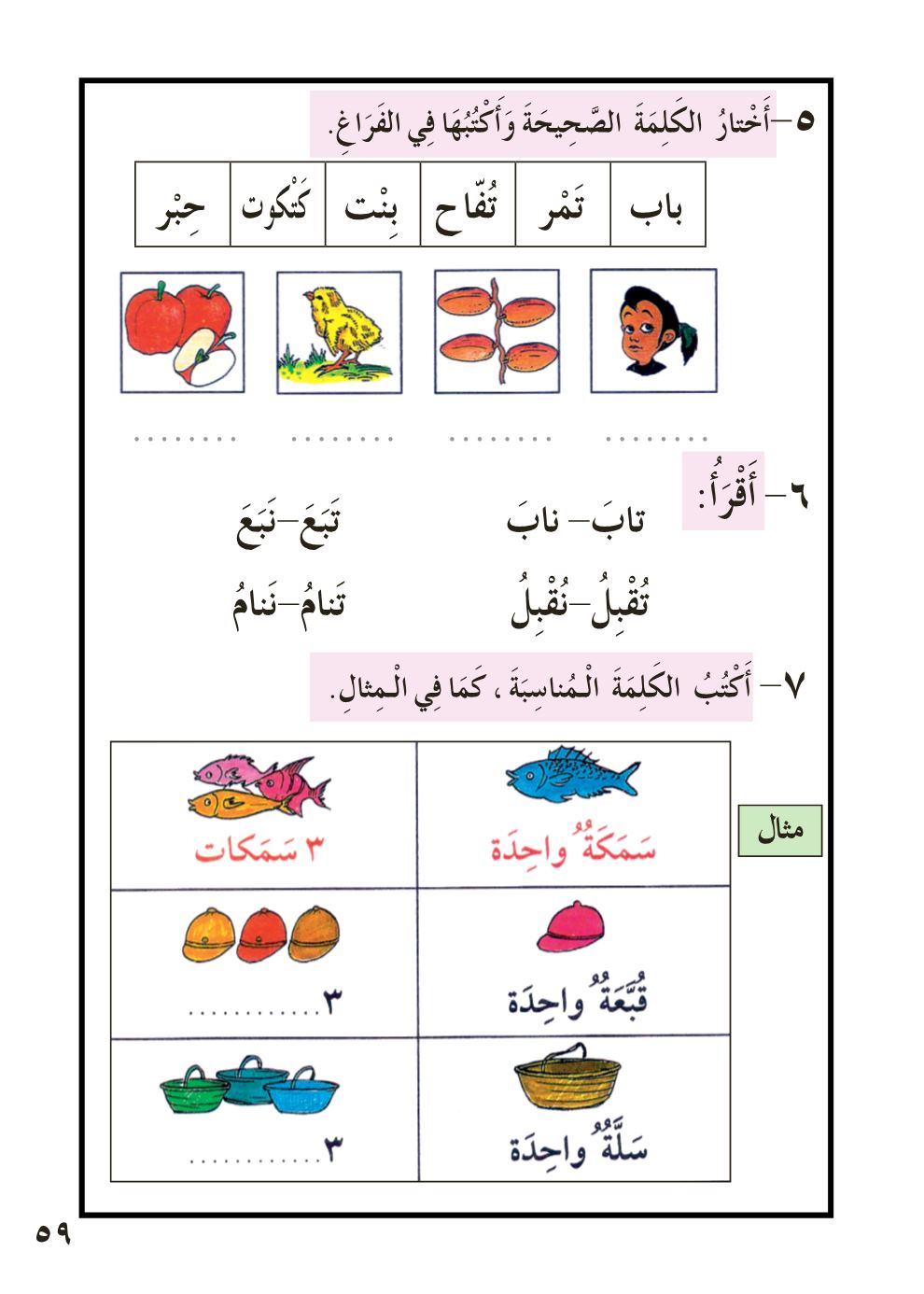 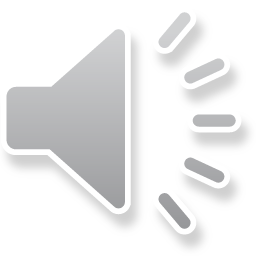 يَكونُ شَكْلُ حَرْفَ الهاءِ في نِهايَةِ الكَلِمَةِ هكذا:
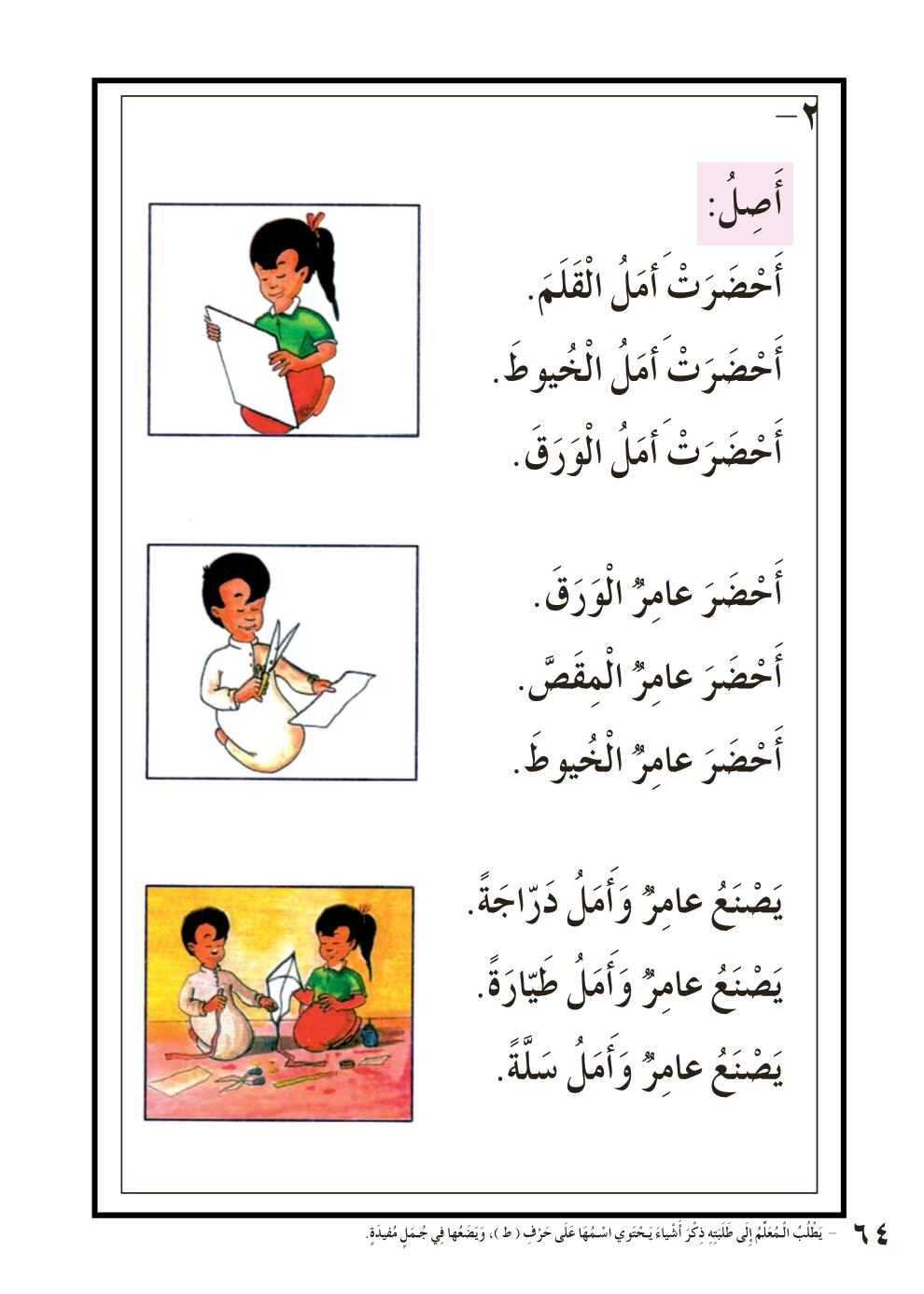 قَصَّهُ
ـه
ونُشاهِدُها في كَلِمَةِ:
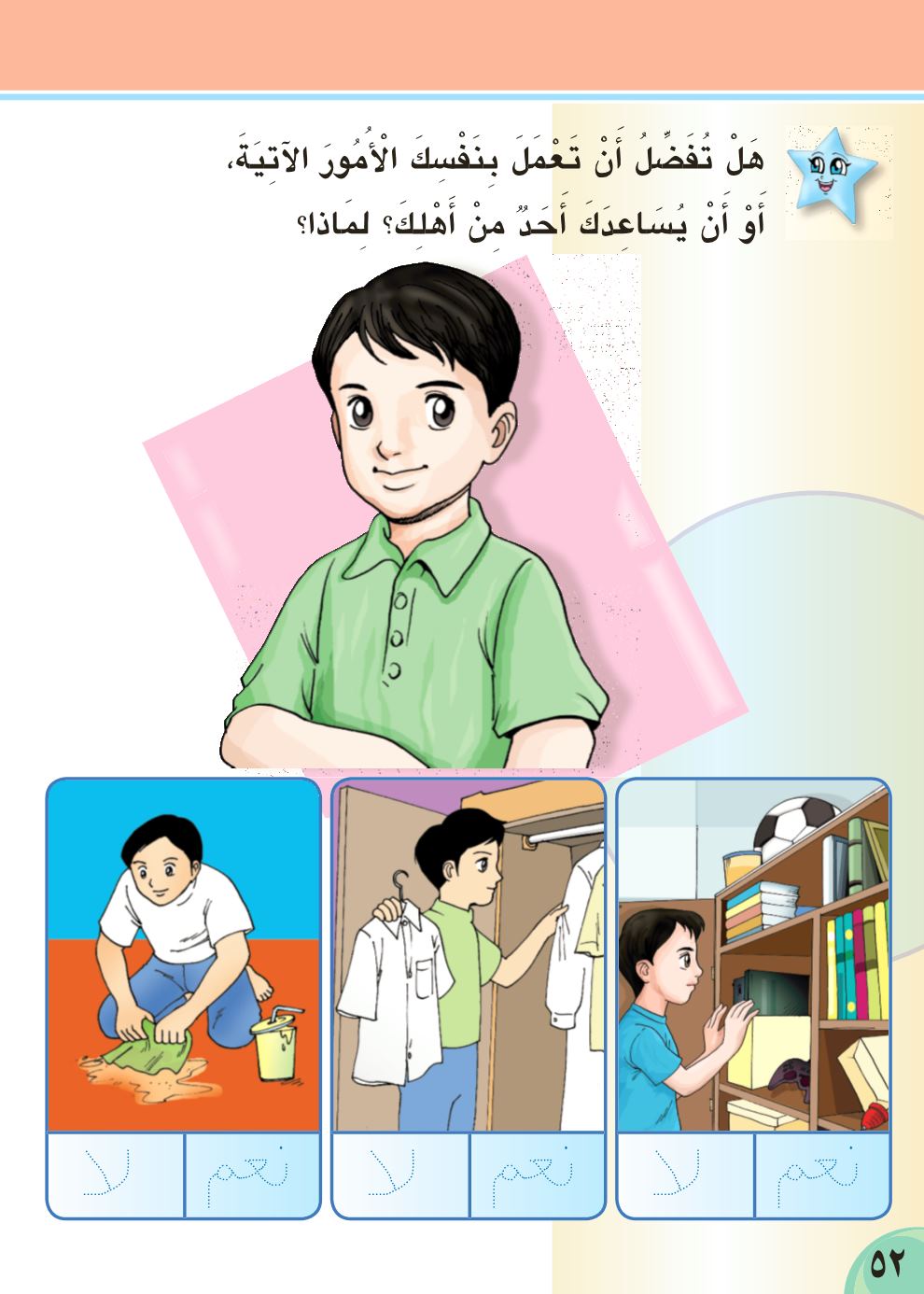 ه
كُتُبُهُ
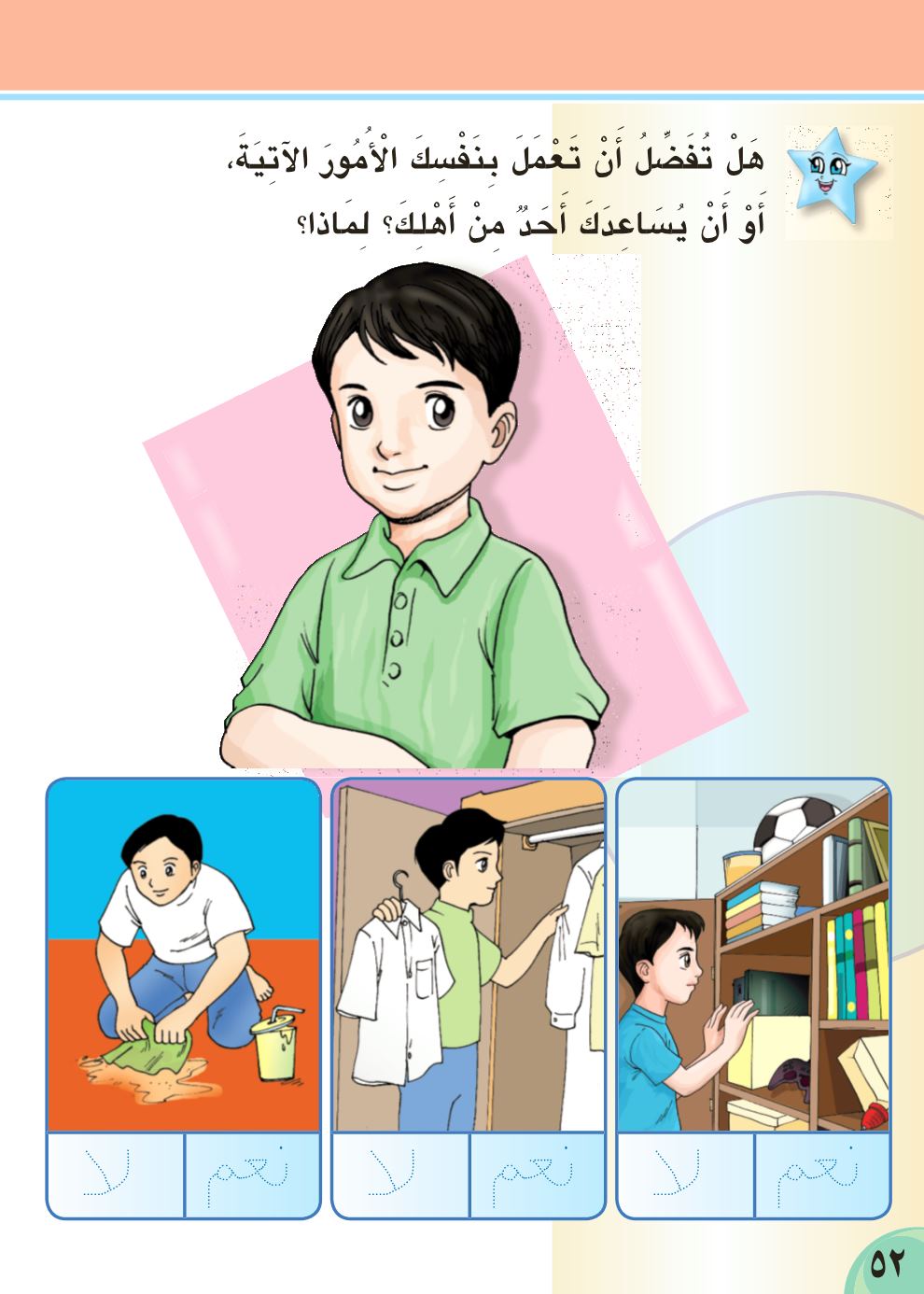 ثِيابُهُ
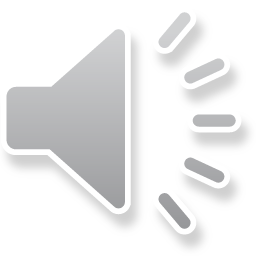 التدريب الأول
أُحَدِدُ المَدَّ القصيرَ لِحَرْفِ (الهاءِ) في الكلماتِ الآتية:
(ـهَـ)
(هَـ)
هَــل
(ـهُـ)
(هُ)
مَعَهُم
(هُـ)
(ــهُ)
سألهُ
(هِ)
(هِـ)
مُنْتَزهِ
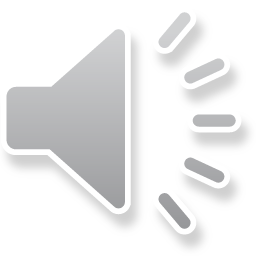 لِحَرْفِ الهاءِ مَدٌّ طَويلٌ، لِنَتَعَرَفْ عَلَيْهِ مَعًا:
هـــا – هـــــو – هـــي
ـهـــا
نَهارٌ
هو
دُهونٌ
ـهيـ
شَهيقٌ
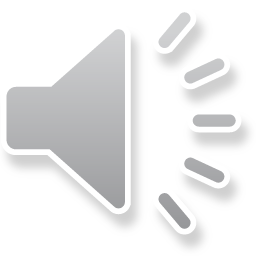 أُحَدِدُ المَقْطَعَ المُناسِبَ الّذي تَحْتَوي عَلَيْهِ كُل كَلِمَة:
التدريب الثاني
هي – هيـ
هو
أَنهارٌ
ها  -  ـها
هي – هيـ
هو
ـهـ  -  ـها
نَهيقٌ
هي – هيـ
هو
ها  -  ـها
فُهودٌ
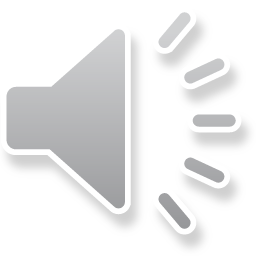 شاهِد مَعي كَيْفَ نَكْتِبُ حَرْفَ الذالْ:
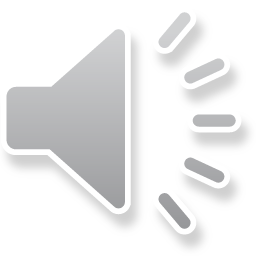 أَقْرَأُ ، وَأَرْسُمُ        حَوْلَ الكَلِمَةِ المُماثِلَةِ للكَلِمَةِ الّتي في الشَّكْلِ:
ذَهَبَ
ذَهَبَ التَّلاميذُ إلى عَيْنِ عَذاري.
عَذاري
مُنْتَزَهُ عَيْنُ عَذاري في المَنامَةِ.
أُسْتاذُ
يا أُسْتاذُ، هَلْ في البَحْرَينِ عُيونٌ أُخْرى؟
تَلاميذَهُ
خَرَجَ المُعَلِمُ وَتَلاميذَه.
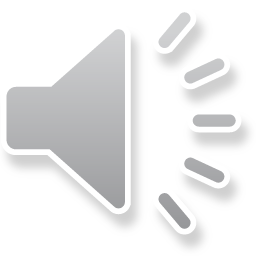 أَقْرَأُ، وَأَصِلُ بَيْنَ الكَلِمَةِ وَالصّورَةِ التي تُمَثِلُها:
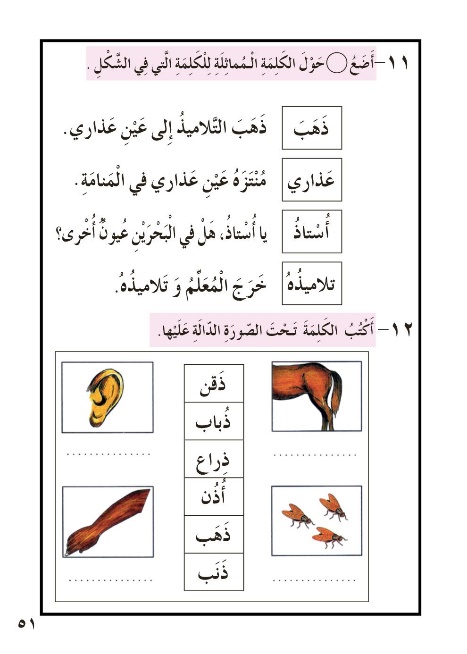 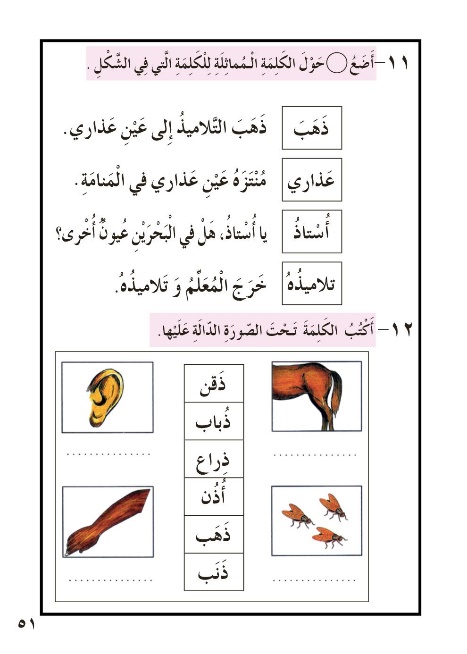 ذِراعٌ
ذَبابٌ
أُذْنٌ
ذَنَبٌ
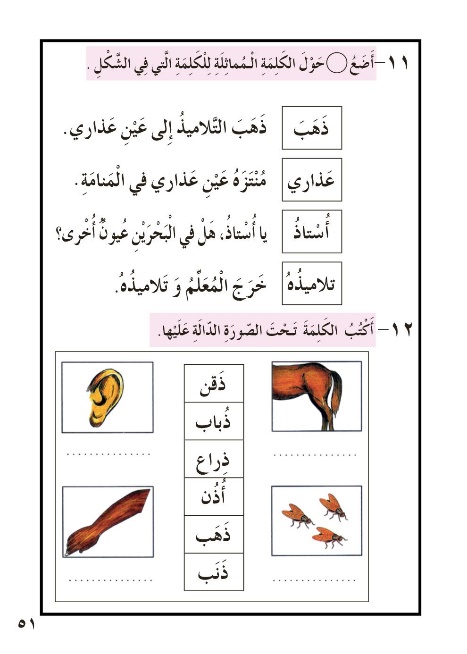 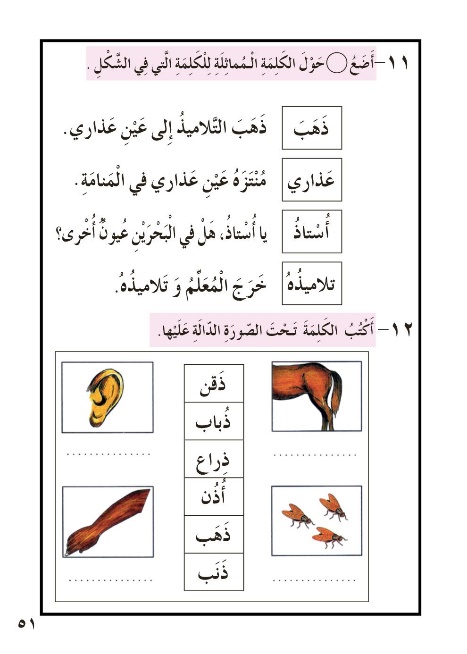 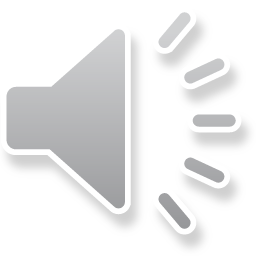 أُشاهِدُ كَيْفَ يَتِمُ تَرْتيبُ الكَلِماتِ التالِيَةِ لِتَكوينِ جُمْلَةٍ مُفيدَةٍ:
المَنامَةِ - في - عَذاري - عَيْنُ
عَيْنُ عَذاري في المَنامَةِ.
الكُرَةَ - هِشامٌ - قَذَفَ
قَذَفَ هِشامٌ الكُرَةَ.
أُمّْي - طَعامُ - لَذيذٌ
طَعامُ أُمُّي لَذيذٌ.
أَذانَ - عامِرٌ - سَمَعَ - الفَجْرِ
سَمَعَ عامِرٌ أَذانَ الفَجْرِ.
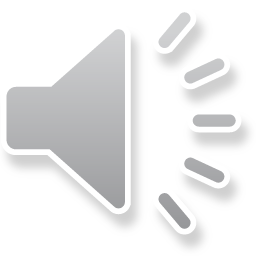 التدريب الثالث
أقرأُ الكَلِماتِ التالِيَةِ ثُمَّ أَخْتارُ حَرْفَ التَّجْريدِ المُناسِبِ:
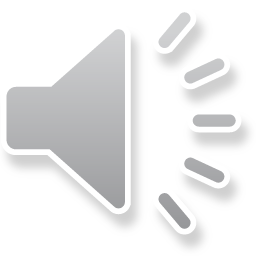 أَقْرَأُ الكَلِماتِ التالِيَةِ بَعْدَ وَضْعِ المَقْطَعِ المُناسِبِ:
بـُ
رٌ
بُذورٌ
ذو
رٌ
جُذورٌ
جُـ
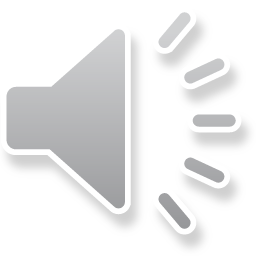 أَقْرَأُ الكَلِماتِ التالِيَةِ بَعْدَ وَضْعِ المَقْطَعِ المُناسِبِ:
قَ
ذاقَ
ذا
بَ
ذابَ
عَ
ذاعَ
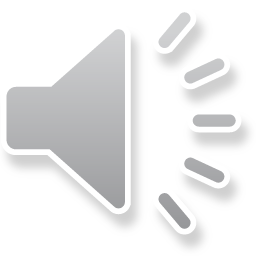 أَقْرَأُ الكَلِماتِ التالِيَةِ بَعْدَ وَضْعِ المَقْطَعِ المُناسِبِ:
مـُ
عٌ
مذيعٌ
ذيـ
ذٌ
لَذيذٌ
لـَ
مـُ
بٌ
مُذيبٌ
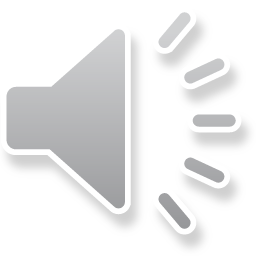 أُحَدِدُ المَدَّ الطَويلَ لِحَرْفِ (الذال) في الكلماتِ الآتية:
التدريب الرابع
أَذانٌ
(ـذا)
( ذا)
(ذي)
(ـذيـ)
مُذيعٌ
(ذو)
(ـذو)
جُذورٌ
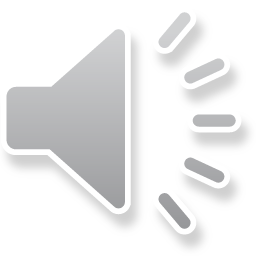 وَفَّقَكَ الله
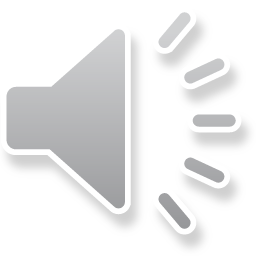 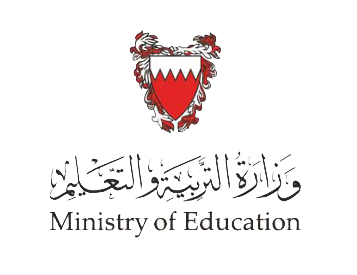 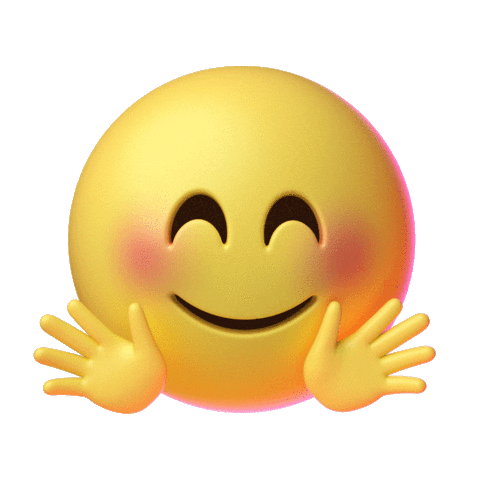 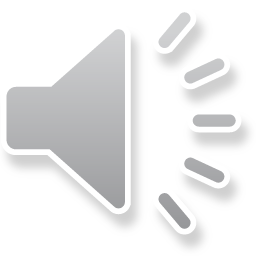 أحْسَنْتَ الإجابة صحيحة
أكمل حل بقية الأسئلة
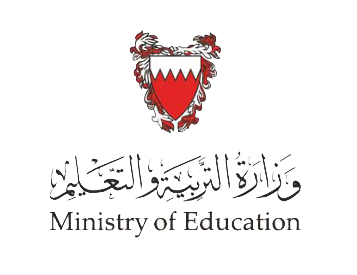 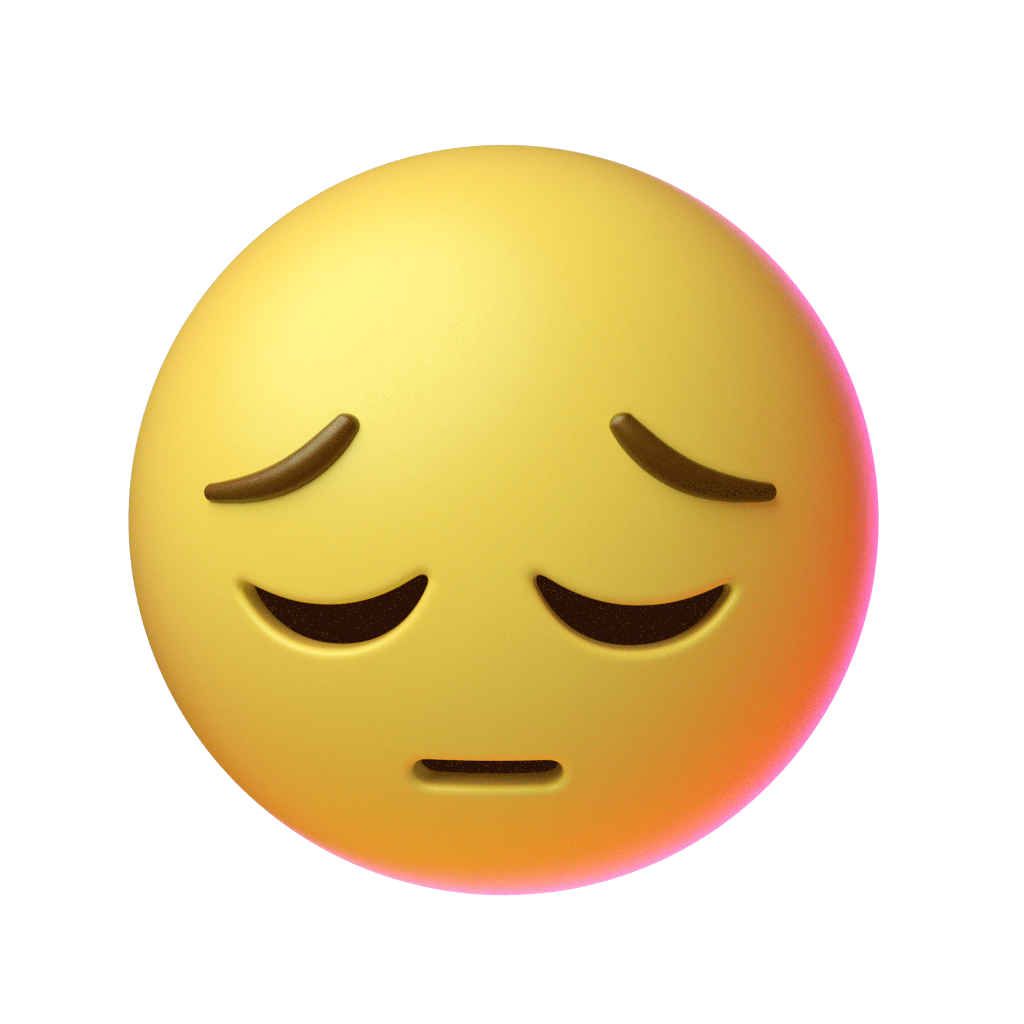 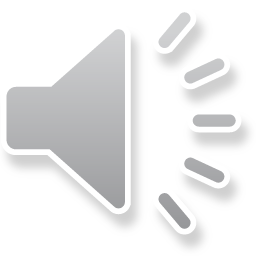 حاوِلْ مَرَّةً أخْرى
الرجوع لحل بقية الأسئلة
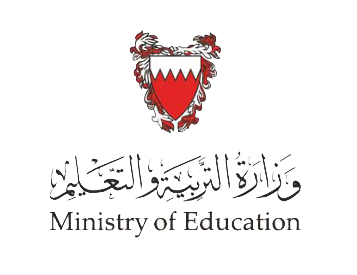 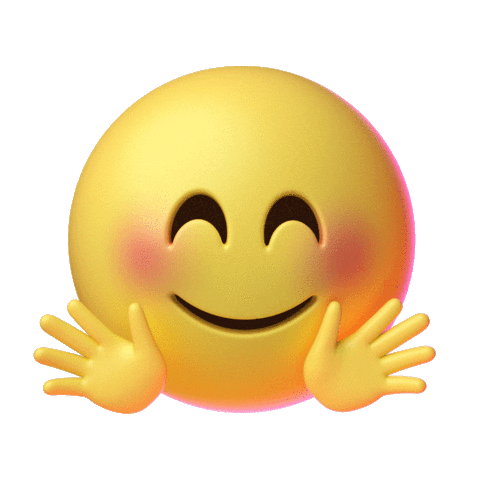 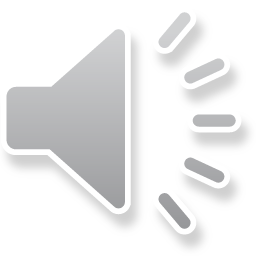 أحْسَنْتَ الإجابة صحيحة
أكمل حل بقية الأسئلة
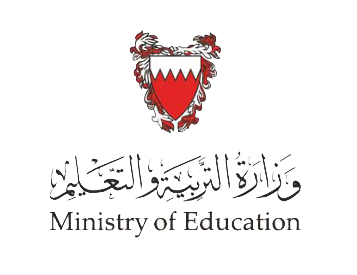 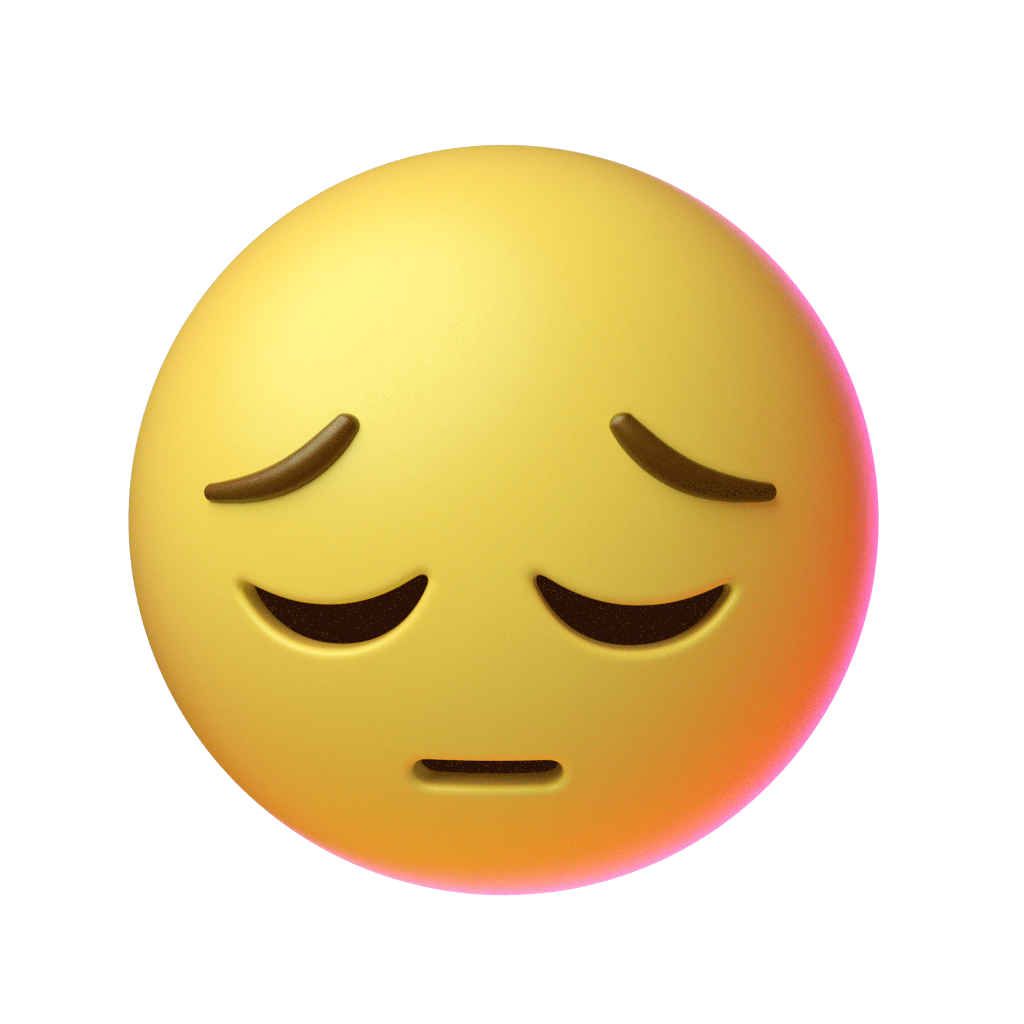 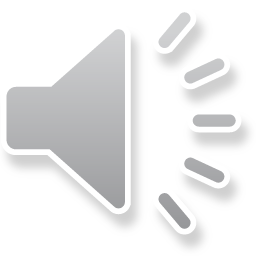 حاوِلْ مَرَّةً أخْرى
الرجوع لحل بقية الأسئلة
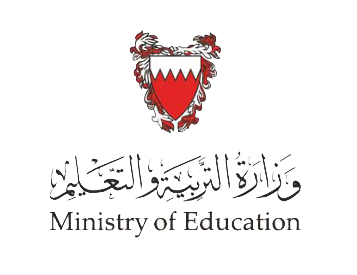 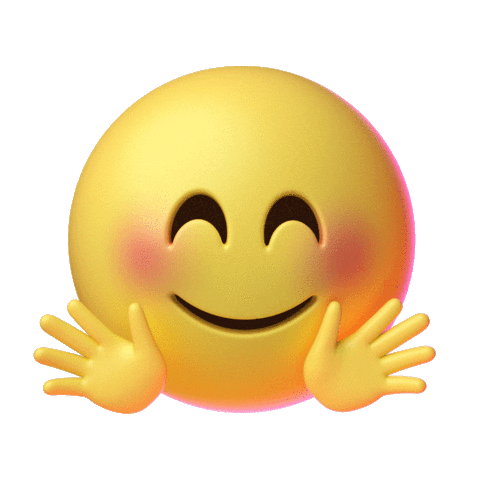 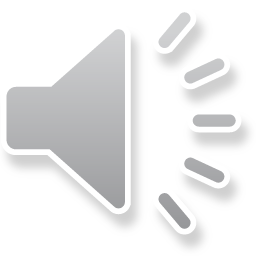 أحْسَنْتَ الإجابة صحيحة
أكمل حل بقية الأسئلة
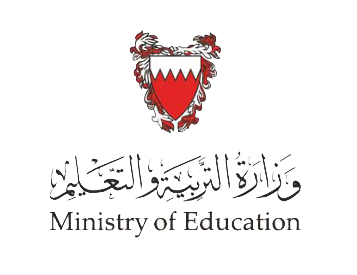 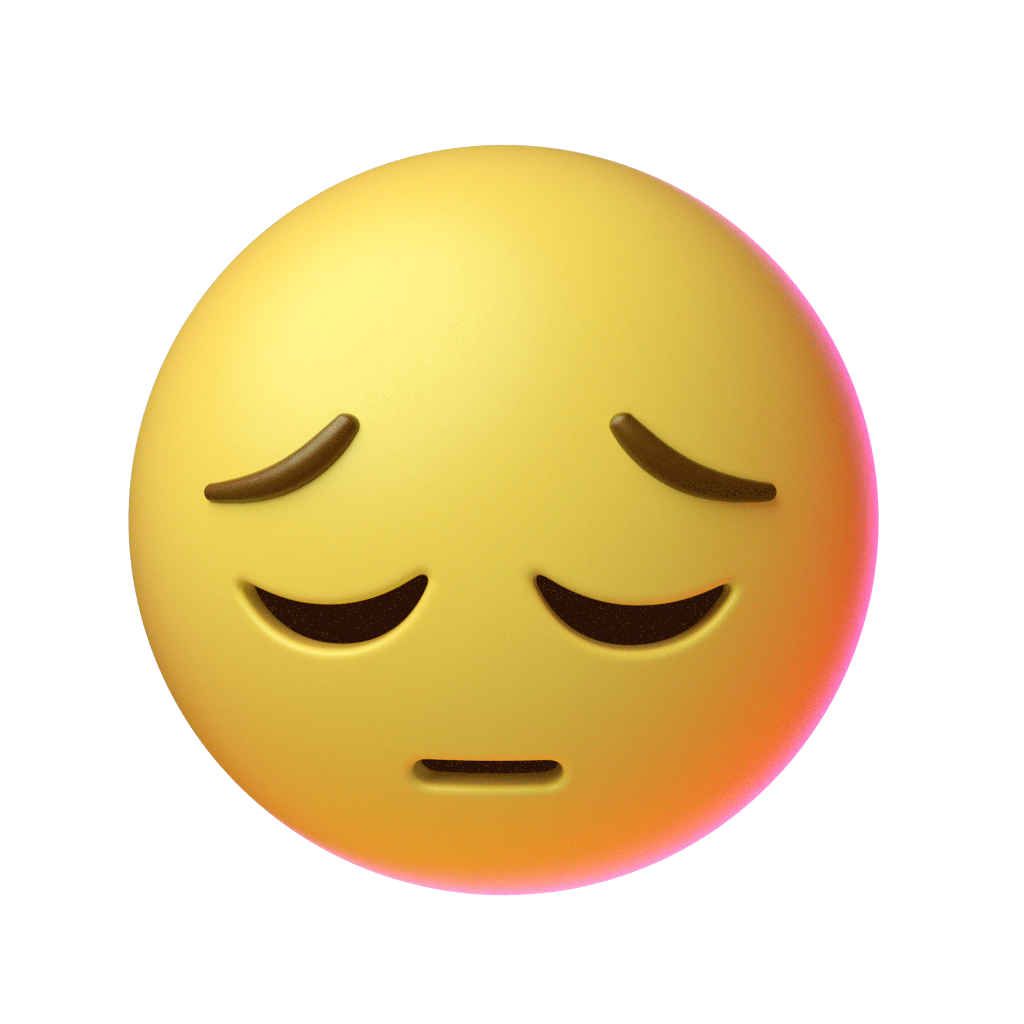 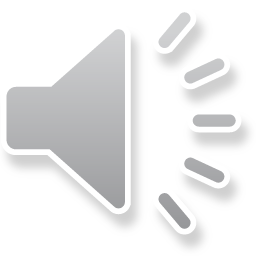 حاوِلْ مَرَّةً أخْرى
الرجوع لحل بقية الأسئلة
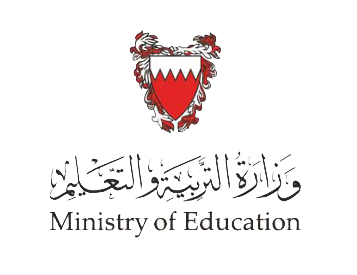 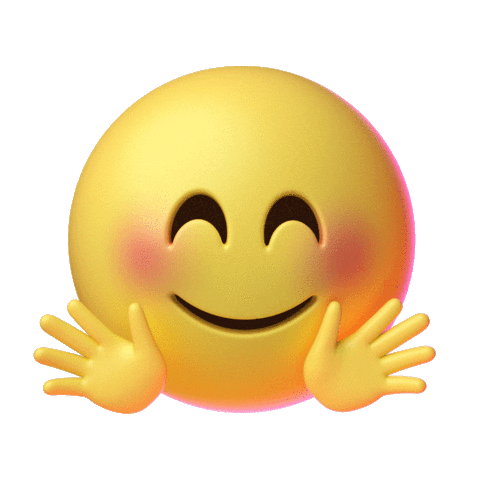 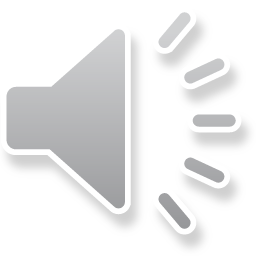 أحْسَنْتَ الإجابة صحيحة
أكمل حل بقية الأسئلة
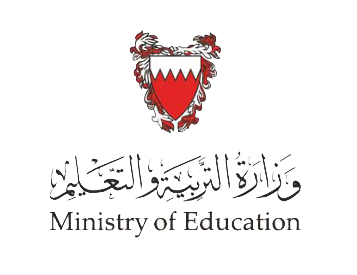 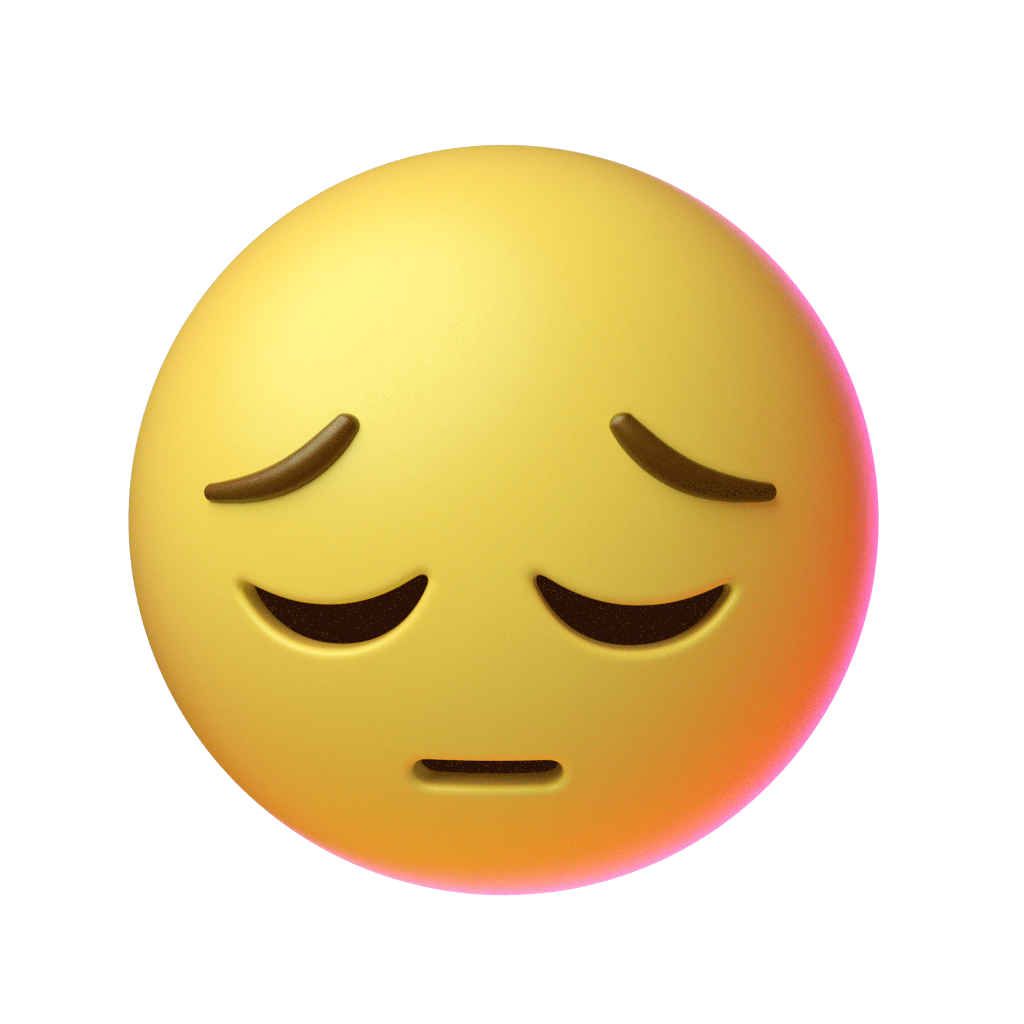 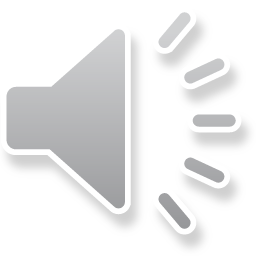 حاوِلْ مَرَّةً أخْرى
الرجوع لحل بقية الأسئلة